Sigmund Freud.Identita a nevědomí
Jakub Čapek4. 12. 2017
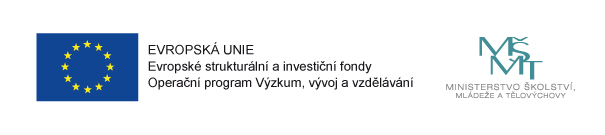 Významy „identity“ ve vztahu k osobám
1. nepřerušená existence v čase
zaručovaná tělesnou složkou osoby (typicky mozek)
zaručovaná duševním životem osoby (typicky paměť), Locke
2. jednota jako výraz sebe-utváření osoby („praktická identita“)
- osobní jednota praktického typu: Locke, Korsgaard, Taylor
- jednota životního příběhu: MacIntyre, Ricoeur (narativní pojetí identity)
3. zpochybnění osobní identity: Hume, Parfit
K čemu je dobrá osobní identita?
Locke: je třeba vyložit
- jak připisujeme někomu zodpovědnost za činy, a to jak během života (lidská spravedlnost), tak po něm (poslední soud).
- jak můžeme usilovat o vlastní štěstí.
Předpokladem je (1.) totožnost osoby v čase, (2.) chápaná jako jednota téhož vědomí.
Možné problémy (související s Lockovým „obratem k subjektu“)
- nepřiměřené zdůraznění vlastní perspektivy osoby
- vědomí u Locka nepřipouští stupně
Námitky proti Lockovu pojetí osobní identity
I. Lockem zkoumané námitky

Vědomí není vždy souvislé (spánek, blouznění, opilost)
Vědomí (paměť) se může mýlit
Tělesné změny musí mít dopad na vědomí

II. Námitky oponentů

Zodpovědnost se nemůže vztahovat jen na to, co si osoba uvědomuje (eticko-právní námitka)
Kruhovost Lockovy definice identity
Problém transitivity
Závěr: nejasnosti Lockovy nauky
Jaký je smysl oddělování „osoby“ a „člověka“?
více osob může sídlit v tomtéž těle
táž osoba si může osvojit různá těla
Leibniz: existují „nevnímatelné percepce“, vědomí připouští stupně

Vysvětlí Locke, že osoba je právní pojem?
je vlastní vědomí nejvyšší právní autoritou?
Leibniz: při ztrátě paměti „jsem povinen nechat se znovu druhými poučit“ (Nouveaux essais, II/XXVII, § 9)

Význam pojmu „identita“
kontinuální existence (§ 25: „totéž přetrvávající vědomí“)
sjednocení bez kontinuity (§ 16: sjednocuje „projevy a činy, i velmi časově vzdálené, do téže osoby“).
Sigmund Freud
Přednášky k úvodu do psychoanalysy (ZS 1915/1916 a ZS 1916/1917), in: Sigmund Freud, Vybrané spisy I, přel. J. Pechar a E. Wiškovský, Státní zdravotnické nakladatelství, Praha 1969
Online (v němčině): http://gutenberg.spiegel.de/buch/-926/1

První díl: Chybné úkony (Psychopatologie všedního života, 1901)
Druhý díl: Sen (Výklad snů, 1899)
Třetí díl: Obecná nauka o neurosách
Dvě tvrzení, jimiž psychoanalýza „uráží celý svět“
1. Nauka o nevědomí
„že duševní pochody jsou samy o sobě nevědomé, a že vědomé duševní pochody jsou pouze jednotlivými projevy a složkami celkového duševního života.“ (18)

2. Úloha přisuzovaná sexuálnímu pudu
„že pudová hnutí, která lze... označit jedině jako sexuální, hrají neobyčejně velkou a dosud nedoceněnou roli při vzniku nervových a duševních chorob. Ba ještě více, že se tato sexuální hnutí podílejí na největších kulturních, uměleckých a společenských výtvorech lidstva přínosem, který nelze podceňovat.“ (18)
1. Chybné úkony
přeřeknutí, přepsání, mylné čtení, přeslechnutí
dočasné zapomenutí – jména, nějakého předsevzetí
založení, ztracení věci

„Smysl“ určitého psychického pochodu
„úmysl, jemuž slouží“ (32)
„Smyslem rozumíme účel, tendenci a zapojení do určité řady psychických souvislostí“ (47)

Příklady přeřeknutí, založení věci, zapomínání
1. Chybné úkony
Výklad mechanismu přeřeknutí (a obecněji chybných úkonů)
existují dvě tendence: rušená a rušící (potlačená)
„Mluvčí se rozhodl, že ji nevyjádří slovy, a pak se přeřekne, tj. potlačená tendence se projeví proti jeho vůli tím, že pozmění výraz oné intence, kterou připustil, že se s ním smísí nebo se dokonce vloudí na jeho místo. To je tedy mechanismus přeřeknutí.“ 51
Výsledek
duševno je dynamickým křížením tendencí
existuje nevědomé: „u člověka existují tendence, které mohou působit, aniž on o nich vůbec ví“ (58)
2. Sen
Definice
„Proč neusne všechen duševní život? Pravděpodobně proto, že něco v duši nemůže dojít klidu. Působí na ni podněty a ona na ně musí reagovat. Sen je tedy způsob, jakým duše reaguje na podněty ve stavu spánku.“ 69

Výklad snů
volné asociace
odpor („právě nápady, které by člověk chtěl takto potlačit, jsou bez výjimky nejzávažnější, rozhodující pro vypátrání nevědomého“, 90)
2. Sen - důsledky Freudova výkladu snů
a) Existence nevědomého
„Místo skryté, nepřístupné, nahrazené říkáme v souladu se správným popisem: nepřístupné pro vědomí dané osoby čili nevědomé. Nemíníme tím nic jiného než to, co vám může ozřejmit příklad zapomenutého slova nebo rušivé tendence chybného výkonu, totiž toho času nevědomé. Snové prvky samy a náhradní představy nově získané asociacemi můžeme ovšem v protikladu k tomu nazvat vědomými.“ (88)
2. Důsledky výkladu snů
b) Určitý typ determinismu
„ve vás vězí hluboko zakořeněná víra v duševní svobodu a nepodmíněnost, která je však zcela nevědecká a před požadavkem uznat determinismus ovládající i duševní život musí svinout plachty. Prosím vás, abyste skutečnost, že tázaného napadlo toto a nic jiného, respektovali jako určitý fakt. Ale nestavím proti jedné víře víru jinou. Dá se dokázat, že nápad, který tázanému vytane, není libovolný, neurčitelný, že není bez souvislosti s tím, co hledáme.“ (82n.)
3. Obecná nauka o neurózách
Neurotické onemocnění
„blud“: neodbytná představa, již nelze odstranit poukazem na skutečnost (192) a která zasahuje do života dané osoby
mechanismus přesunu
„Neurotické symptomy mají tedy zrovna tak jako chybné úkony a jako sny určitý smysl, a zrovna tak jako chybné úkony a sny mají i určitou souvislost s životem osob, u nichž se projevují.“ (197)
vztah k „jednotlivé prožité situaci“ (pacient je událostí fixován)
- traumatické neurózy
- afektivní neurózy
vazba na zážitek, kterým je neurotik fixován: „každá neurosa obsahuje takovou fixaci“ (211)
3. Obecná nauka o neurózách
Důsledky a terapie
neurotické symptomy jsou důkazem, že existuje „oddělená oblast duševního života“, nevědomí (212)
Symptomy můžeme „chápat jako náhradní ukojení místo onoho ukojení, které je v životě postrádáno.“ (229)
Klíčová úvaha pro terapii:
„Z vědomých pochodů se symptomy nevytvářejí; jakmile se příslušné nevědomé pochody stanou vědomými, musí symptom zmizet. Poznáváte, že se zde najednou otevírá cesta k terapii, cesta, jak lze symptomy odstranit.“ (213)
„Naše terapie působí tím, že proměňuje nevědomé ve vědomé, a působí jen potud, pokud je s to této proměny dosáhnout.“ (214)
Sexuální život
Libido
„Libido má zcela analogicky jako hlad označovat sílu, kterou se pud projevuje, a to v tomto případě pud sexuální, podobně jako u hladu pud vyživovací.“ 238
fáze sexuálního života a Oidipův komplex
„Tyto úkoly stojí před každým člověkem; je pozoruhodné, jak zřídka se je podaří vyřešit ideálně, tj. psychologicky i sociálně správným způsobem. Neurotikům se však toto rozřešení nepodaří vůbec, syn zůstane na celý život podřízen autoritě otcově a není s to přenést svoje libido na cizí sexuální objekt. Totéž, jen v opačné kombinaci, se může stát údělem dcery. V tomto smyslu platí oidipský komplex právem za jádro neuros.“ (257)
Freud a filosofie mysli (Locke et al.)
Lockova teze o mysli: máme-li ideje, nemůžeme si toho nebýt vědomi
„Jakmile vidíme, slyšíme, čicháme, chutnáme, cítíme, hloubáme nebo něco chceme, víme, že tak činíme.“ (J. Locke, Esej, II/XXVII, §9).
Freudova teze o nevědomí:
„u člověka existují tendence, které mohou působit, aniž on onich vůbec ví“ (Přednášky, str. 58)
tj. duševní jevy jsou (1) nevědomé, (2) jsou to síly (tendence).
„psychoanalýza nemůže podstatu psychična spatřovat ve vědomí, nýbrž fakt, že je něco vědomé, musí pojímat jako určitou kvalitu psychického, která se může vyskytovat pospolu s jinými kvalitami, nebo může chybět.“ (Já a ono, in: Freud, O člověku a kultuře, str. 99)
Identita a nevědomí
Freudova psychoanalýza a diskuse o identitě osoby
Otázka charakterizace (nikoli otázka re-identifikace)
Tedy otázka „kdo jsem“ (“Jaký soubor charakteristik identifikuje nějakou osobu jako zásadně tu osobu, jíž je, takže pokud by došlo ke změně těchto rysů, byla by podstatně jinou osobou, třebaže by mohla být rozlišena od jiných a re-identifikována jako táž?“ (A. O. Rorty, The Identities of Persons, Introduction).
Zpochybnění, že na otázku „kdo“ (charakterizační ot.) může osoba sama dát relevantní odpověď.